Adoption as an Option in Family Planning Settings
Patrice Fanning, MA
December 7, 2017
1
Objectives
Identify at least two types of domestic adoptions
List three examples of positive adoption language
Answer frequently asked questions about adoption
Describe how to make an effective referral for adoption support
2
[Speaker Notes: Pregnancy testing and counseling is a core family planning service and a common reason for a client visits. 
According to the QFP, test results should be presented to the client, followed by options counseling in accordance with recommendations from professional medical associations such as ACOG and AAP. 
The National Family Planning Training Center has several resources on FPNTC.org that address pregnancy testing and counseling, and options counseling specifically. 
Even with training, giving the news of an unintended pregnancy can be challenging. 
Having a solid understanding of patients’ options, resources and referrals can help family planning providers and counselors navigate these difficult discussions with patients. 

By the end of this webinar you should be able to:
Identify at least two types of domestic adoptions.
List three examples of positive adoption language.
Answer frequently asked questions about adoption
Describe how to make an effective referral for adoption support]
Understanding Adoption
Children that cannot be raised by their birth parents become permanent legal members of another family.
Adoption is a process, with legal, social and emotional aspects.
There is no one right decision for everyone.
Source: Adoption Council and the American Adoption Blog 2017, Adoption Tax Credit Preseved in the House and Senate
3
[Speaker Notes: Understanding adoption on a basic level, including why some women may choose adoption as their option, can help family planning providers support patients in determining next steps.
Adoption occurs when children who cannot be raised by their birth parents become permanent legal members of another family. 
Once an adoption is legally finalized, it’s permanent.
Adoption is more than a one-time legal event; it is a lifelong process with long-term impacts for everyone involved, including the birth mother, birth father, relatives, and adoption family.
Everyone’s situation is unique and many women and their partners choose adoption because they do not feel ready or able to raise a child. There isn’t one right decision for everyone, it’s a personal choice.]
Domestic Adoption in the U.S.
18,329 infant adoptions annually (small increase from 2007-2014)
0.5% of all live births and 1.1% of births to single parents are domestic adoptions
$15,000 to $45,000 is the average cost of private domestic adoption for the adoptive parent. By contrast, foster care adoptions are usually no cost to the adoptive parent. 
The cost of adoption for the birth parent is usually minimal, if any.
Source: National Council for Adoption, Adoption: By the Numbers. Dr. Jo Jones and Paul Placek, Adoption: By the Numbers
4
[Speaker Notes: Current and accurate statistics are often difficult to gather since 1975 when the Federal Government stopped requiring states to track or report on the number of private adoptions. T
he number of all U.S. private adoptions has actually fallen, which could be attributed to the increase in international adoptions. 
The number of public foster care adoptions has risen.
Domestic adoptions represent .5% of all live births and 1.1% of births to single parents.
The cost of adoption is influenced by state laws, agency services, legal fees, and agreements with both birth and adoptive parents. According to surveys conducted annually by Adoptive Families, (an organization to assist and support both birth parents and adoptive families) the median cost of a domestic adoption for the adoptive parent in the U.S. is $30,000 and takes about two years to be completed. On the other hand, there is virtually no cost to an adoptive parent when adopting from foster care.
There is usually very little or no cost to the birth parent. In face, most agencies cover the cost for prenatal care and counseling. Some even cover housing and make efforts to get the birth parent on Medicaid. Again, this varies from state to state.]
Types of Domestic Adoption
Types of Adoption
Infant Adoption
Foster Adoption
Kinship Adoption
Special Needs Adoption
Independent Adoption
Post-adoption 
Contact
Closed Adoption
Open Adoption
5
Source: National Adoption Center
[Speaker Notes: There are several types of adoption:
Infant Adoption involves children under the age of 2 years old. There are more people wanting to adopt infants that there are infants available. Many people who want to adopt an infant will try to adopt through an intermediary such as an lawyer, physician or other facilitator rather than through a licensed adoption agency because they may have heard that the process might be quicker. Not only is this not true, but it may also not include important aspects of adoption, such as counseling for birthparents and adoptive families.
Foster-Adopt involves placing a child in a home as a foster child. There is an expectation that he/she will become available to adopt.
Kinship-Adoption is when someone in the family adopts a child (infant, siblings or older children). 
Special Needs Adoption includes factors such as age, background, physical, mental and emotional challenges. Typically children who have special needs have been separated from their birth families and live in foster care. Most children are school aged and may have physical or mental disability.
Independent Adoptions are not arranged through an adoption agency. There is usually no counseling for birth parents and the infants are not usually eligible for financial assistance for any types of special needs that may not have been noticed at birth.

Finally, adoptions can be closed or open which determine the extent of contact or communication between the birth family and adoptive family.
Closed Adoption means that there is no identifying information or communication shared between the birth family and adoptive family. The adoptive family receives non-identifying information about the child before he/she joins the family. After the adoption is finalized the court records are sealed.
Open-Adoption allows for some form of association among the birth parents, adoptive parents, and the adopted child. This can range from pictures and letters, sharing phone calls, contact through an intermediary or full open contact with all parties. Most U.S. infant adoptions include some form of open adoption.]
Starting the Discussion about Adoption
Use open ended questions
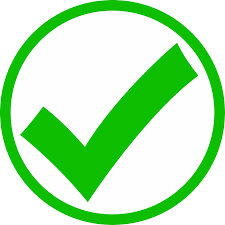 “What are your thoughts on adoption?”



“Have you considered adoption?”
NOT…
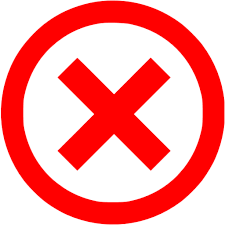 6
[Speaker Notes: As with all counseling, when providing options counseling, it is important to use open ended questions. 

Often in the family planning setting, women coming in for pregnancy testing are already aware that that they are pregnant and are looking for confirmation. 
When asked about her pregnancy, a woman will often responds with, “I’m excited, I’m not happy about it but I’m going to have a baby anyway, or I want information on abortion”. 
It is less common for a woman to ask for information about adoption but when she does, we want to make sure that we are comfortable, knowledgeable, and able to provide accurate information as we do with other options. 
When a women is undecided or ambivalent about a pregnancy, we should ask “ What are your thoughts on adoption? It is an open ended question, versus, “Have you considered adoption?”.]
Using Positive Language
7
Source: Using Positive Adoption Language
[Speaker Notes: When discussing adoption, it is important to use positive language with patients to help combat common adoption stereotypes. 
Using positive adoption language helps dispel myths and stigma once associated with adoption. It encourages people to view adoption as a positive option for those who cannot or are not ready to fully provide for a child. Its also respectful to the birth parents who make loving and courageous decisions to choose adoption.  

Here are some examples of how we change negative adoption language to positive adoption language:
Using the term “adopted child” often singles out a child who has become a part of a family.
Making an adoption plan is empowering for the birth parent. It allows for choice, control and the opportunity to set limits and boundaries. Saying that a woman couldn’t “keep“ her child implies that the child is an object. 
Calling a child “unwanted” can do significant damage to their self esteem as well as the self esteem of the birth parent. When a child is adopted it does not mean they were not wanted, it simply means their birth parents could not adequately provide for them.]
Frequently Asked Questions
If I choose adoption, will I know what happens to my child?
Do I need a lawyer?
What do I do next?
When do I have to make my decision?
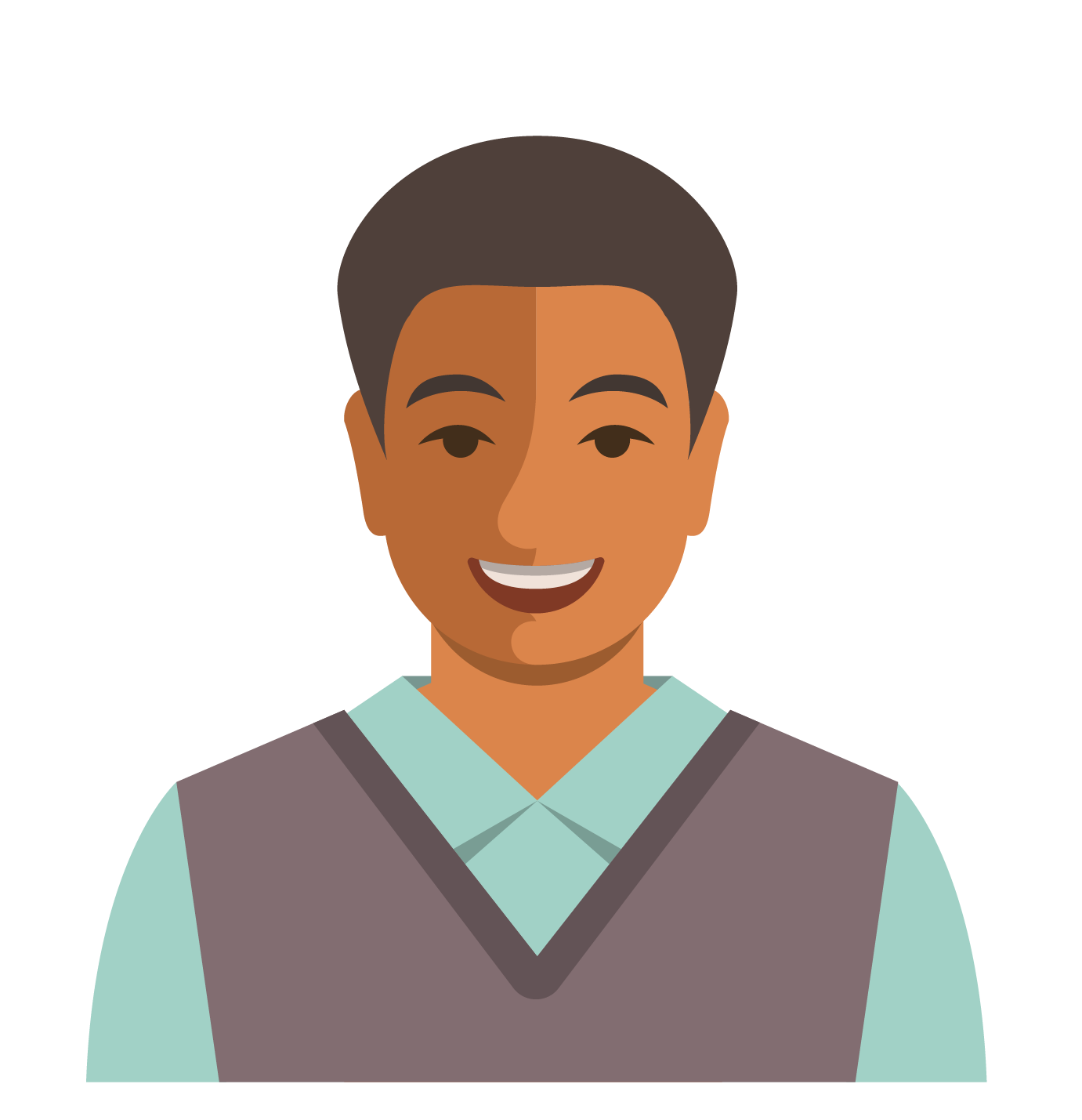 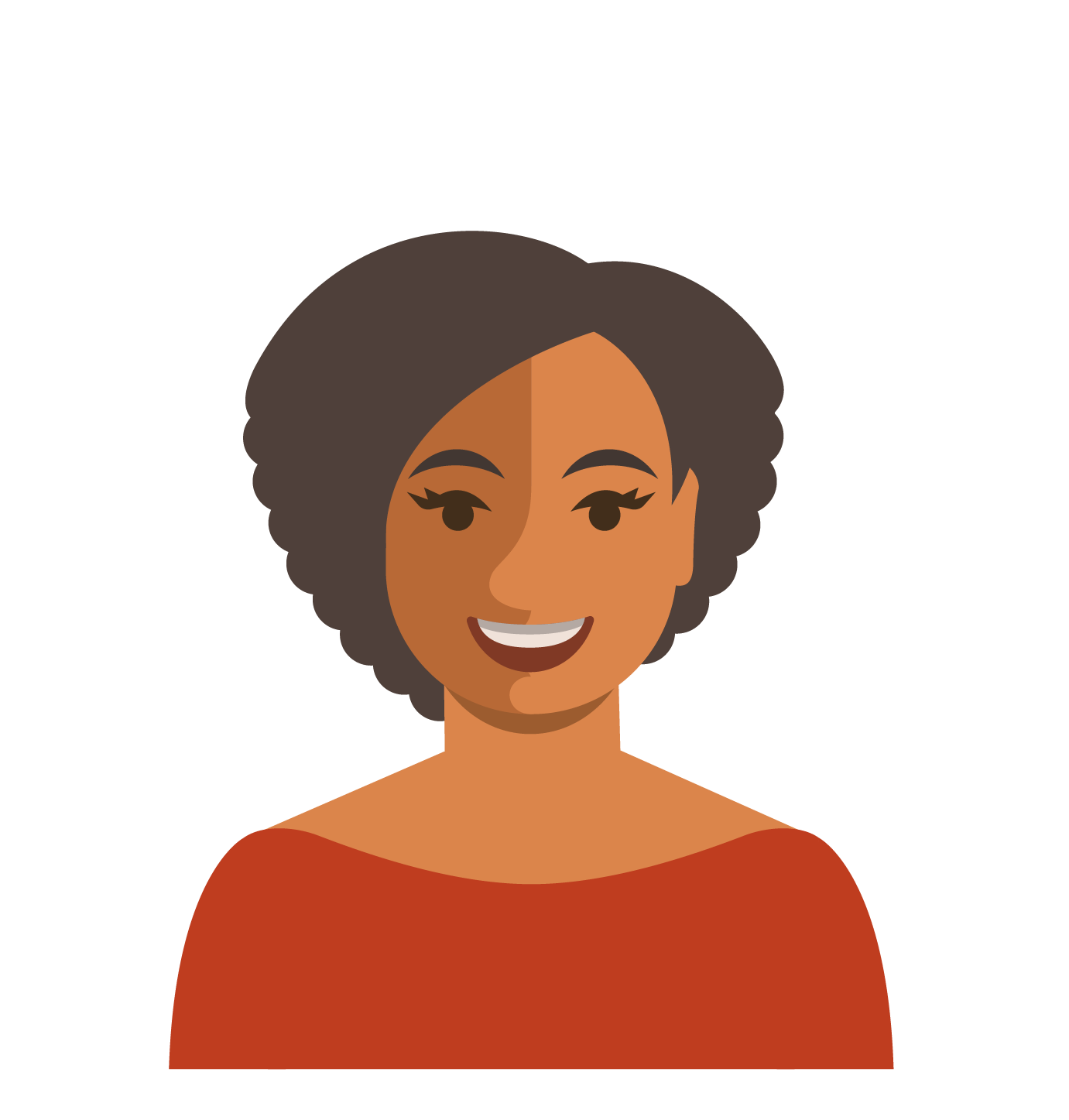 8
[Speaker Notes: When providing options counseling, several common questions are asked by patients who inquire about adoption.

The first is, “When do I have to make my decision?”
Most states require that the final decision to place a child for adoption be made after the baby is born. 
This decision may also be impacted by the gestation of the pregnancy if the patient is considering abortion as an alternative.
Birth parents also often ask, “If I choose adoption, will I know what happens to my child?”
Making an adoption plan does not necessarily mean that the patient won’t have any future contact with their child. In the past adoptions were surrounded by secrecy.
There are several types of adoptions and today, most infant adoptions have some degree of openness. 
Some birth parents may be daunted by the legal process at hand and could ask if they need a lawyer.
Adoption laws and processes vary by state. It’s best to refer patients to adoption resources and/or services to find information that is specific to your location. 
Finally, family planning patients who receive a positive pregnancy test result and would like to consider adoption will likely ask about what they should do next.
First and foremost, providers should encourage their patients to identify your sources of support (family members, birth father) and have a conversation with them. 
Seeking out an adoption specialist in the area is a good next step to explore a plan.]
Making a Referral for Adoption Services
Current and accurate knowledge of local adoption providers and services.
Printed brochures with contact names and information are preferred.

Administration for Children and Families/Children’s Bureau: National Foster Care and Adoption Directory Search
National Foster Care & Adoption Directory Search
9
[Speaker Notes: Referrals change quickly. It is important to have current information of agencies in your area that provide adoption services. 
Printed materials and handouts are important for a client who is considering adoption. Have these resources readily available for them and their support network. 
Know your own local resources, having a personal name and contact information for your client is helpful. 
Recognize that some adoption providers are faith based, and some are specialized by type of adoption since the adoption process can vary by type, for example, with regard to court ordered obligations, mandatory counseling, and pre and post placement visits. 
It is important to be aware of the types of adoptions that your referral agencies support in order to provide your clients with what they need – either specific or general services.  

The National Foster Care and Adoption Directory Search can be very helpful in finding resources in your state, including licensed adoption agencies and adoption support groups.]
Resources
Administration for Children and Families Child Welfare Information Gateway
National Council for Adoption
Adopt and Connect
Related Resources on FPNTC.org
Exploring all Options: Pregnancy Counseling without Bias Video
Putting the QFP into Practice: Pregnancy Testing and Counseling eLearning
Title X Orientation: Section 9: Project Services and Clients, and specifically the Pregnancy Testing section
10
[Speaker Notes: The Administration for Children and Families’ Child Welfare Information Gateway: this is a great resource to browse if you’re looking to increase your knowledge or add to resources in your clinic.
National Council for Adoption: general resources, an adoption agency directory, and information for expectant parents and professional.
Adopt Connect - 24 hr hotline for pregnant/expectant mothers. It also offers resources by city and state. 

The FPNTC.org has several resources that focus on options counseling in general, including a video that demonstrates effective option counseling and an eLearning module from the Putting the QFP Into Practice Series.]
Questions?
11